takes place in the
A
Aerobic Respiration
Causes the oxidation of
modified In glycolysis to
yielding an energy net of
D
B
entering the Krebs cycle as
ultimately reducing
E
C
F
reacting with
producing for the ETC
H
I
G
generating as waste
J
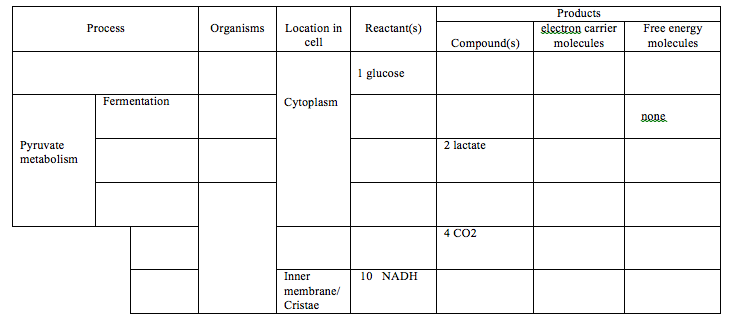